AUDIO FOR TV
2017
PRODUKSI PROGRAM TELEVISI (AUDIO)
DOSEN: SUGIARTO
PERTEMUAN KE-14
AUDIO FOR TV 2017
Penyiaran televisi
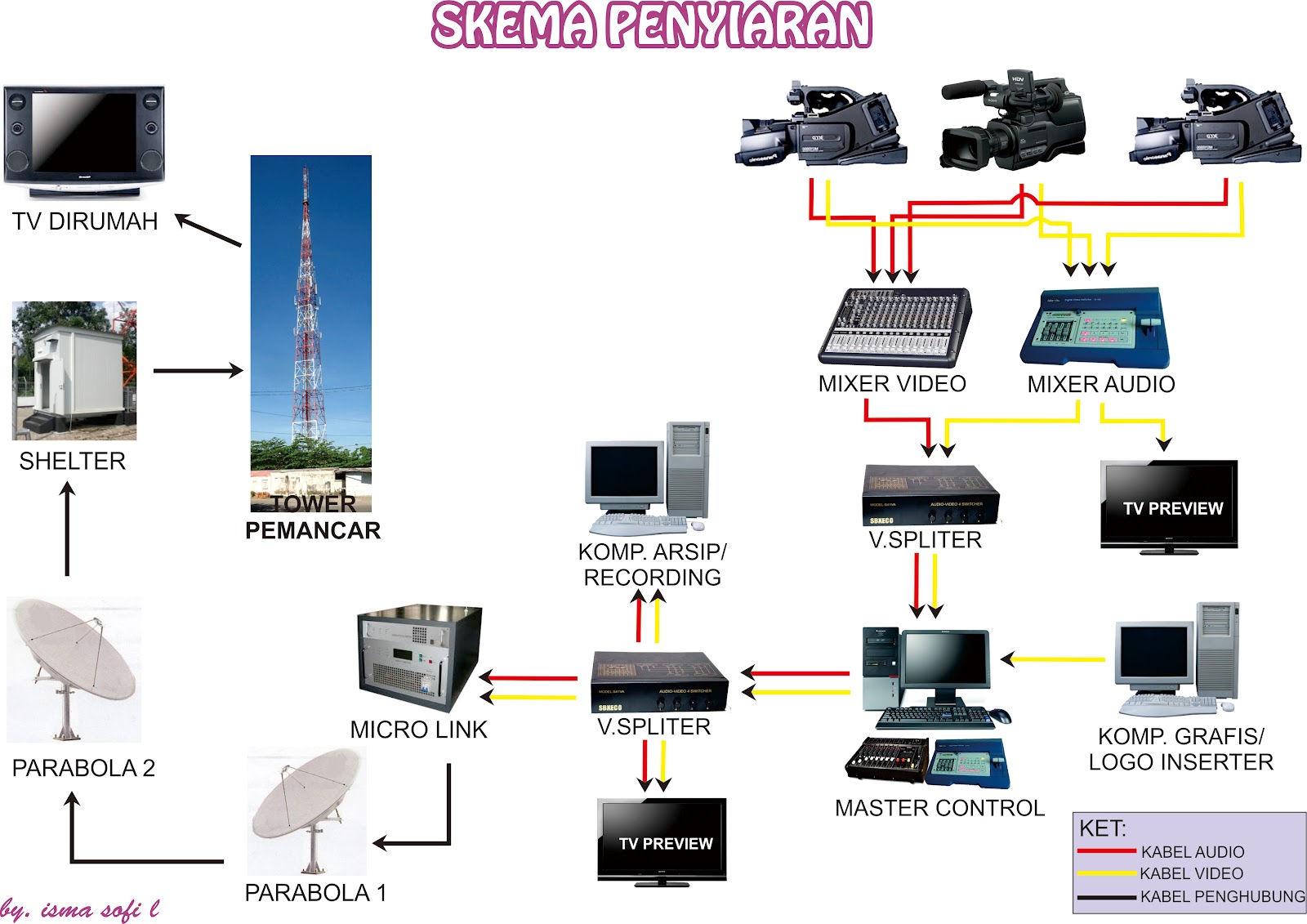 Menguasai audio sistem dalam produksi program televisi dengan baik dan benar
MIXER AUDIO
SWITCHER/MIXER VIDEO
AUDIO FOR TV 2017
PRODUKSI PROGRAM TELEVISI
Tahapan penayangan acara televisi sangatlah panjang, namun pada dasarnya terdiri atas :
Perancangan Program
Pra Produksi
Produksi
Pasca Produksi
Tahap Penyiaran
Siaran
Evaluasi
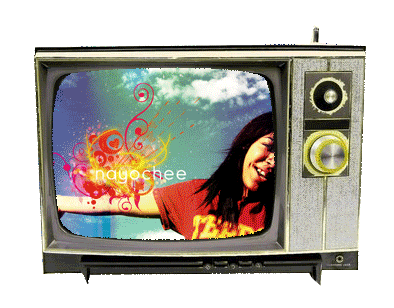 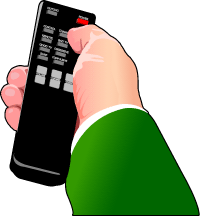 AUDIO FOR TV 2017
PRODUKSI PROGRAM TELEVISI
PERANCANGAN PROGRAM (DEVELOPMENT )
Pencarian ide (Idea)
Penentuan sasaran (Audience/Channel target)
Pengembangan (Development/Treatment)
Penentuan tokoh/karakter (Develop characters)
Pengembangan adegan (Develop scenes)
Pengembangan treatment (Develop script outline or treatment)
Diproduksi sendiri atau membeli produk jadi (In-house Production or Production company)
Penulisan naskah lengkap (Write full script)
Perencanaan kebutuhan kerabat kerja/kru produksi (Commissioning)
AUDIO FOR TV 2017
PRODUKSI PROGRAM TELEVISI
PRA-PRODUKSI
Pemilihan pemeran (Casting)
Perencanaan set (Set design)
Perencanaan pencahayaan (Lighting design)
Penentuan kerabat kerja/kru produksi (Recruit production crew)
Pemilihan lokasi (Choose locations)
Pengadaan/pembelian properti (Buy props)
Persiapan kostum dan tata rias (Costumes & Make Up)
Naskah jadi (Final script)
AUDIO FOR TV 2017
PRODUKSI PROGRAM TELEVISI
PRODUKSI
Latihan diluar lokasi (Off-site rehearsal)
Pengambilan gambar lokasi (Location filming)
Latihan studio (Studio rehearsal)
Rekaman studio (Studio recording)
AUDIO FOR TV 2017
PRODUKSI PROGRAM TELEVISI
PASCA PRODUKSI 
Penyuntingan gambar (Editing pictures)
Penyuntingan suara (Editing sound)
Penambahan grafis (Adding graphics)
Pengisian suara dan pengecekan akhir (Dubbing & Grading)
Hasil akhir (Final cut)
AUDIO FOR TV 2017
PRODUKSI PROGRAM TELEVISI
PENYIARAN
Promosi (On air promotion & press)
Pemasaran (Marketing)
Penayangan (Transmission)
Evaluasi & Monitoring